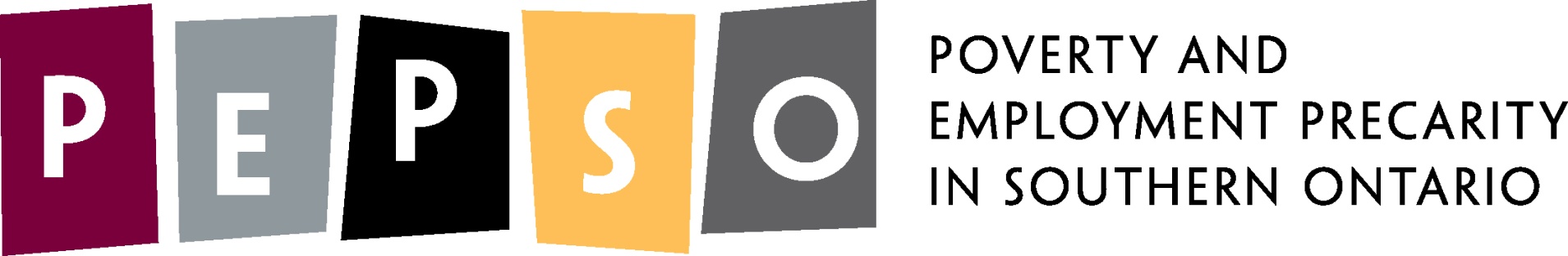 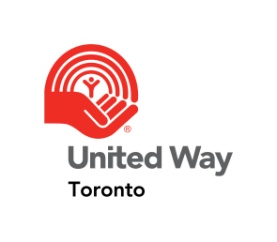 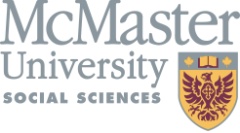 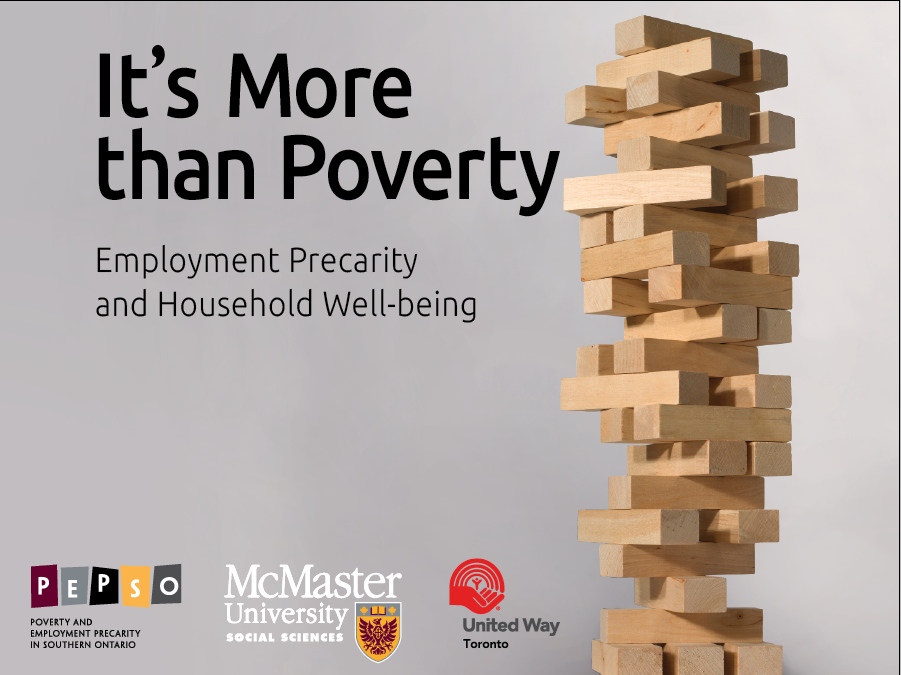 [Speaker Notes: Wayne Lewchuk (McMaster University)
Michelynn Lafleche (United Way Toronto)
Diane Dyson (WoodGreen Community Services)
Luin Goldring (York University)
Alan Meisner (QUANTACAN)
Stephanie Procyk (United Way Toronto)
Dan Rosen (City of Toronto)
John Shields (Ryerson University)
Peter Viducis (City of Toronto)
Sam Vrankulj (McMaster University)]
What are the social effects of precarious employment?
Before I knew I had a job, I went and did it, I came home and I had a life. . . . It’s like this precarious work. … It changes you as a person.
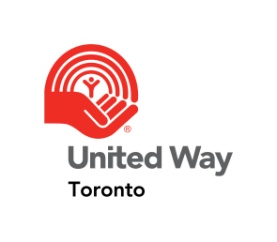 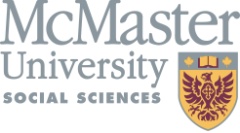 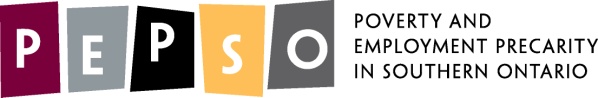 [Speaker Notes: SER and the Male Breadwinner, Female caregiver family structure
The rise in women’s employment in the 1970s
Precarity becomes a new employment norm in the 1990s
What does this mean for household wellbeing?]
The Data

 	random survey of 4,000+ surveys of 	individuals (Leger Marketing)

 	covers Hamilton and the GTA

 	83 interviews with individuals in precarious 	employment
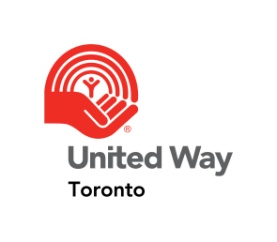 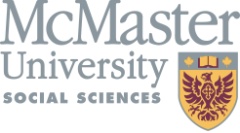 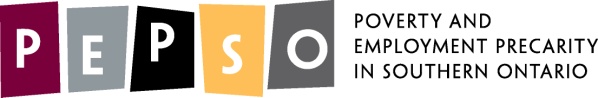 How to measure precarious employment?
Two ways to measure:

Form of the employment relationship

	Is it temp agency work, short-term, casual, own 	account self-employed?

2) Characteristics of the employment relationship

	Employment Precarity Index
The Employment Precarity Index
What is included?

Not paid if miss work 
Not in standard employment relationship 
Weekly income not stable
Hours worked not stable
Work on-call 
Don’t know work schedule in advance
Paid in cash 	
Temporary employment
No benefits 
Weak voice at work
What is not included?

Income
[Speaker Notes: by precarity9: sum precarity

---------------------------------------------------------------------------------
-> precarity9 = LOWEST

    Variable |       Obs        Mean    Std. Dev.       Min        Max
-------------+--------------------------------------------------------
   precarity |       932    .5579399    1.041497          0        2.5

---------------------------------------------------------------------------------
-> precarity9 = LOW

    Variable |       Obs        Mean    Std. Dev.       Min        Max
-------------+--------------------------------------------------------
   precarity |      1097    10.28031    4.128696          5       17.5

---------------------------------------------------------------------------------
-> precarity9 = HIGH

    Variable |       Obs        Mean    Std. Dev.       Min        Max
-------------+--------------------------------------------------------
   precarity |       977     28.0783    5.942067         20       37.5

---------------------------------------------------------------------------------
-> precarity9 = HIGHEST

    Variable |       Obs        Mean    Std. Dev.       Min        Max
-------------+--------------------------------------------------------
   precarity |      1051    53.28021    10.84349         40         95]
How does temp agency worker score?
Precarity Score

Not paid if miss work ✓
Not in standard employment ✓ relationship 
Weekly income not stable ✓
Hours worked not stable ✓
Work on-call 
Don’t know work schedule in advance ✓
Paid in cash 	
Temporary employment ✓
No benefits ✓
Weak voice at work ✓

TOTAL  80/100
Income

Income.  $30,000
Precarious and low income
How does the child-care worker score?
Precarity Score

Not paid if miss work ?
Not in standard employment relationship
Weekly income not stable 
Hours worked not stable 
Work on-call 
Don’t know work schedule in advance 
Paid in cash 	
Temporary employment 
No benefits 
Weak voice at work ?

TOTAL  10/100
Income

Income.  $30,000
Secure and low income
How does the university contract worker score?
Precarity Score

Not paid if miss work 
Not in standard employment relationship ✓
Weekly income not stable 
Hours worked not stable ✓
Work on-call 
Don’t know work schedule in advance 
Paid in cash 	
Temporary employment ✓
No benefits ✓
Weak voice at work ✓

TOTAL  50/100
Income

Income.  $60,000
Precarious and middle income
How does the consultant score?
Precarity Score

Not paid if miss work ✓
Not in standard employment relationship ✓
Weekly income not stable ✓
Hours worked not stable ✓
Work on-call 
Don’t know work schedule in advance ✓
Paid in cash ?	
Temporary employment ✓
No benefits ✓
Weak voice at work ?

TOTAL  80/100
Income

Income.  >$100,000
Precarious and high income
Precarious employment is increasing. 
Only 60% of GTA workers today have stable, secure jobs.
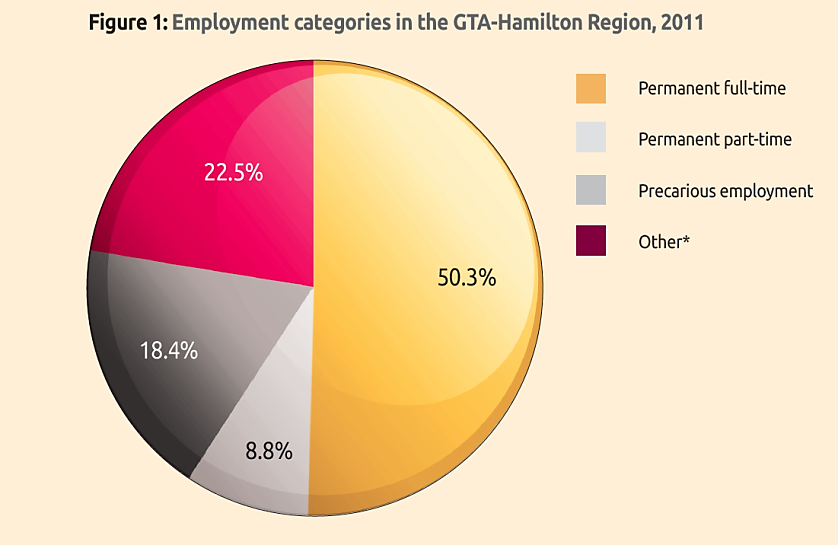 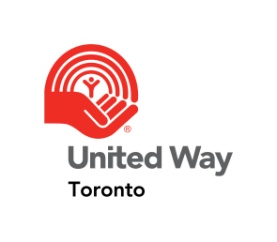 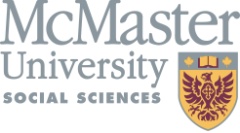 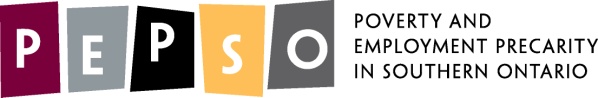 2. Precarious employment is widely distributed among social and income categories.
Precarity is now found in sectors, in occupations, and in 	socio-economic groups that were previously immune to this 	form of employment. 

 	Men and women are equally likely to be in precarious 	employment.
 
 	New immigrants are mainly in precarious employment.
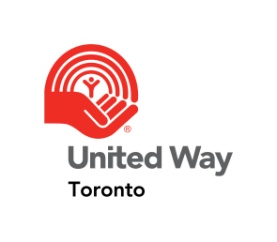 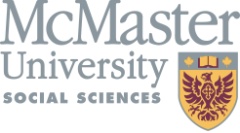 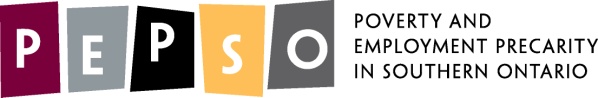 [Speaker Notes: PRECARITY |               RACE
     INDEX |     White    Chinese      Other |     Total
-----------+---------------------------------+----------
    LOWEST |       684         26        200 |       910 
           |     25.01      17.22      18.35 |     22.89 
-----------+---------------------------------+----------
       LOW |       745         47        288 |     1,080 
           |     27.24      31.13      26.42 |     27.16 
-----------+---------------------------------+----------
      HIGH |       617         44        298 |       959 
           |     22.56      29.14      27.34 |     24.12 
-----------+---------------------------------+----------
   HIGHEST |       689         34        304 |     1,027 
           |     25.19      22.52      27.89 |     25.83 
-----------+---------------------------------+----------
     Total |     2,735        151      1,090 |     3,976]
3. People in precarious employment earn less and face more uncertainty.
You cannot relax because you don't have steady work. . . . I think the most stress is the financial component of it.  When you don't know how much you may be making per month or per week. . . .
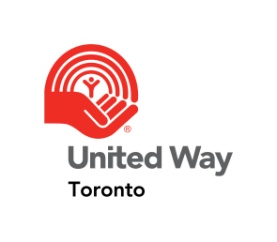 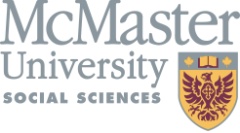 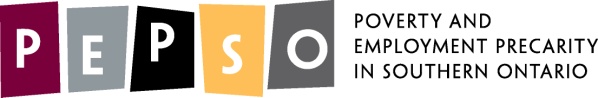 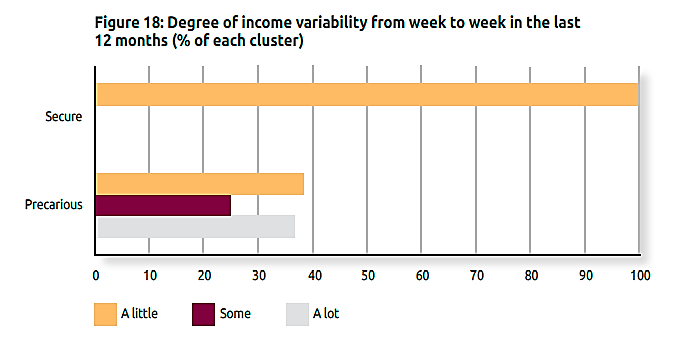 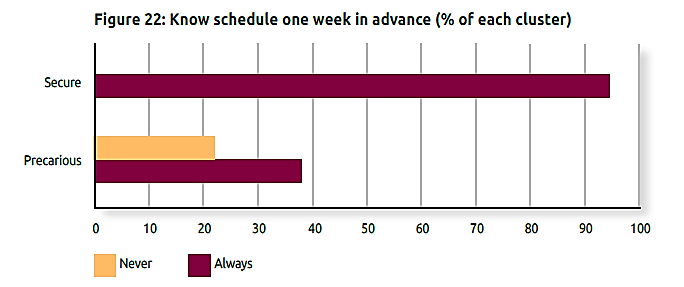 4. Precarious employment has harmful 
effects on individuals, families, and 
community life.
I want to work and have a good job and pay my debt and be a provider and be able to have children and provide for them. . . . I wouldn’t even think of it [having children] right now. . . .
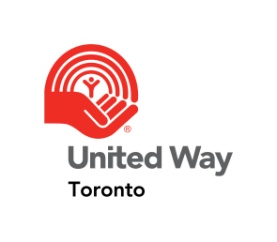 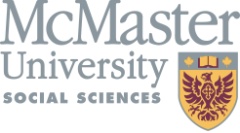 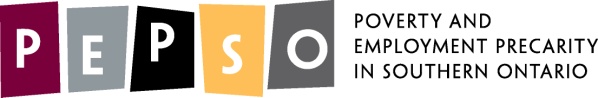 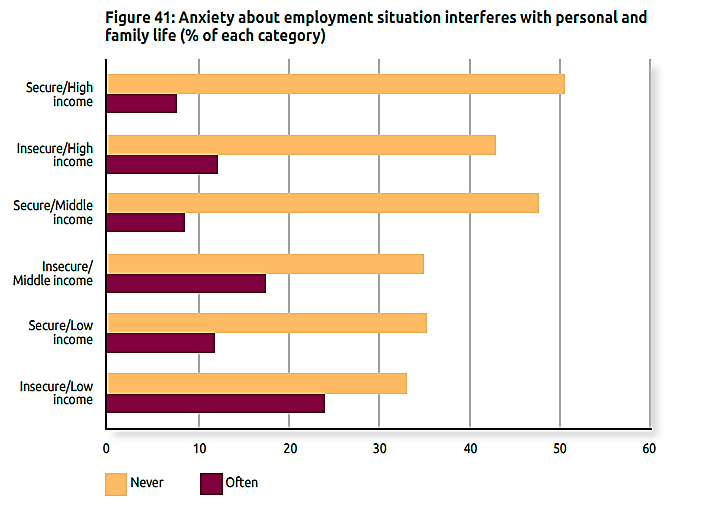 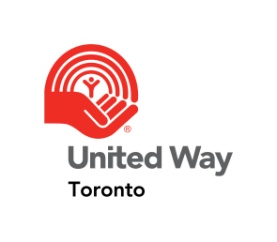 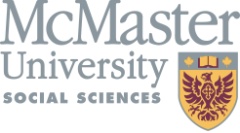 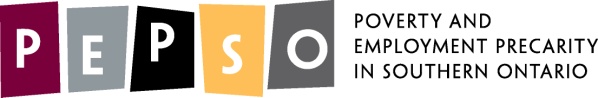 [Speaker Notes: See table 6 page 61]
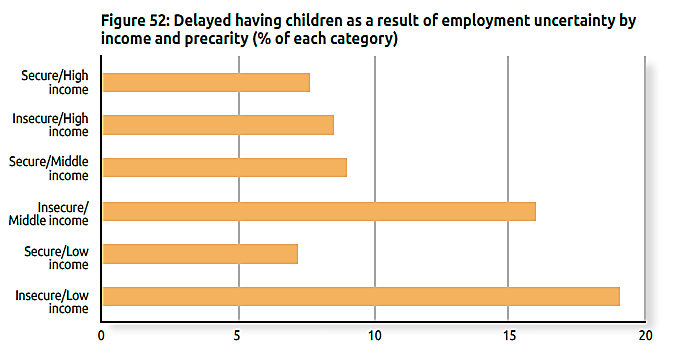 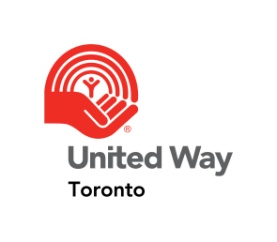 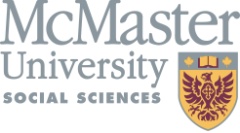 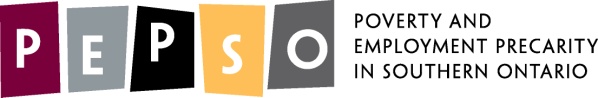 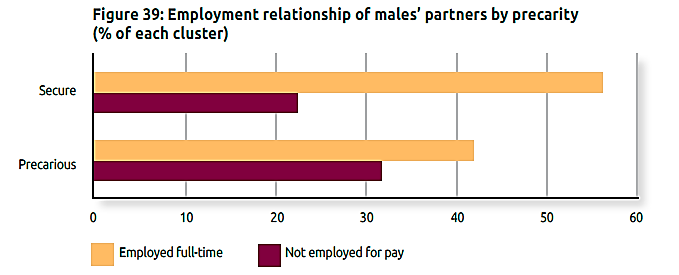 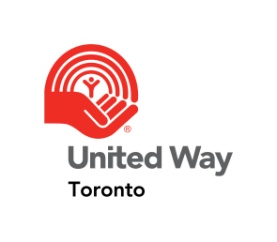 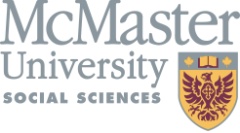 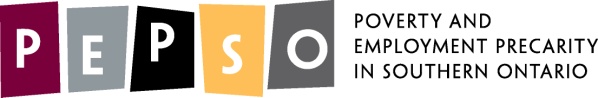 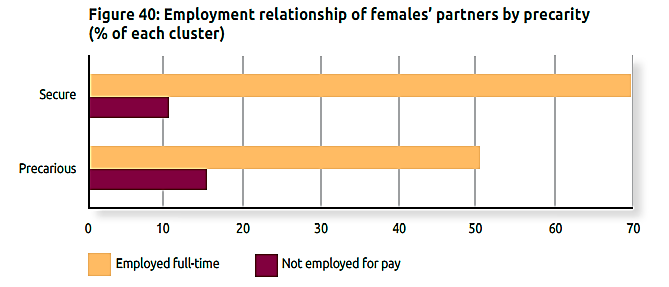 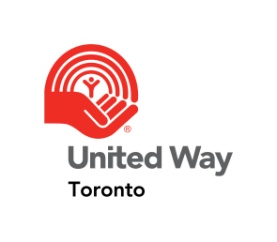 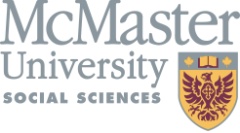 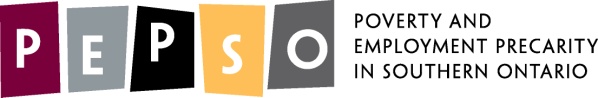 5. Precarious employment makes it more difficult to raise children.
This year our oldest son started to crumble under the pressure through last year in high school, so he's been in counselling for depression.  Unfortunately, the kids went through the ringer when I look back on it. . . . It was bad at times.
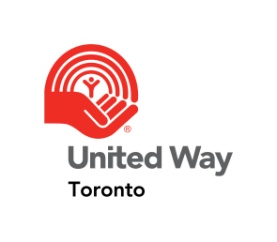 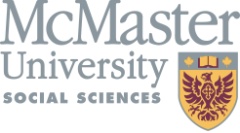 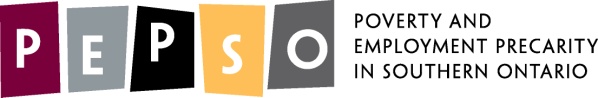 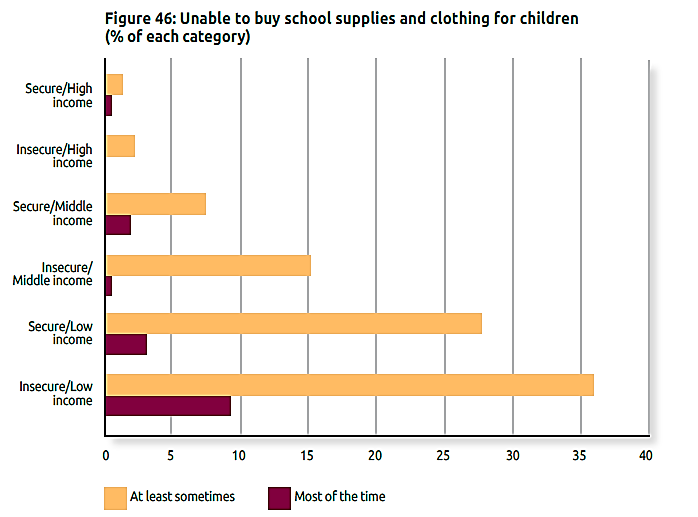 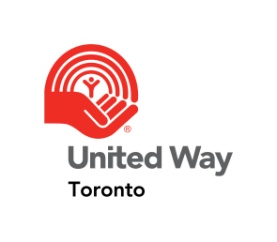 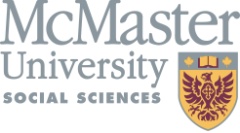 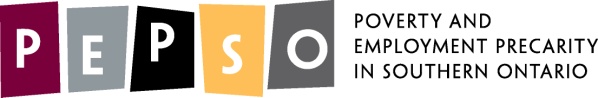 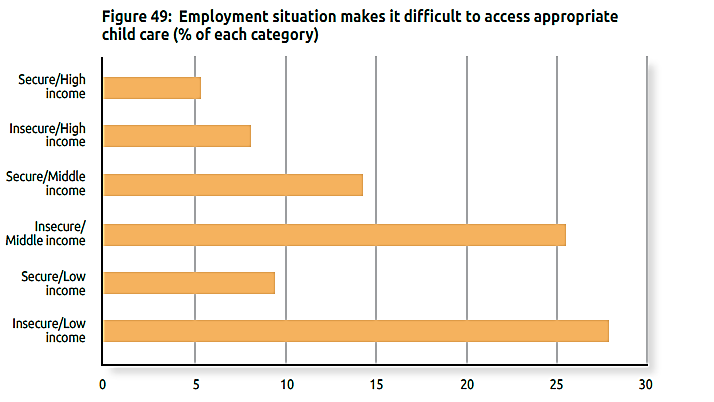 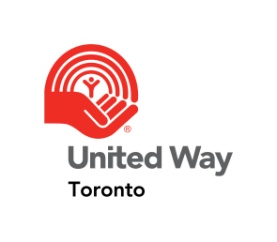 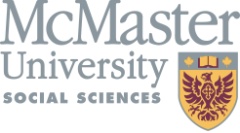 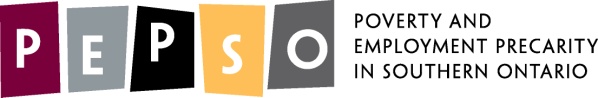 6. Precarious employment can both limit and enable community connections.
Yes I would like to be more involved with my community. . .  but I can't afford to be giving away my time for free, or any more of my time.
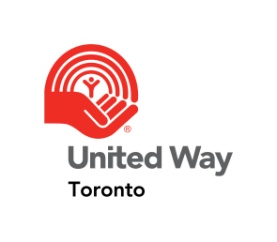 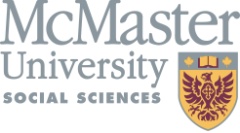 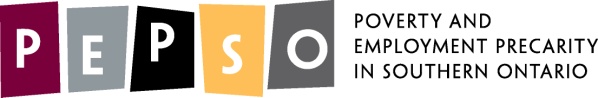 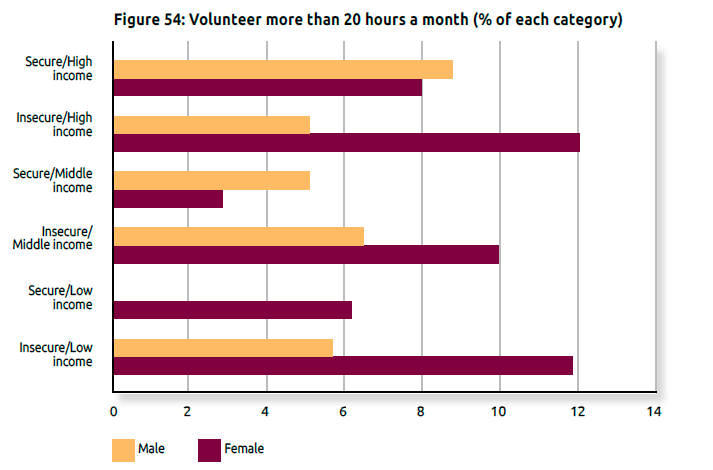 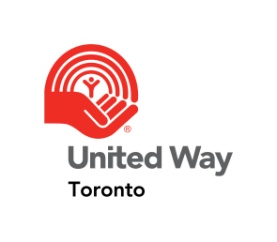 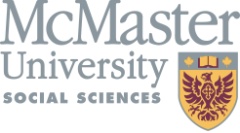 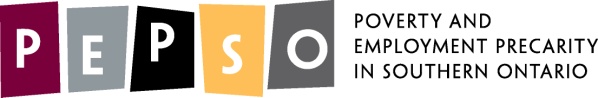 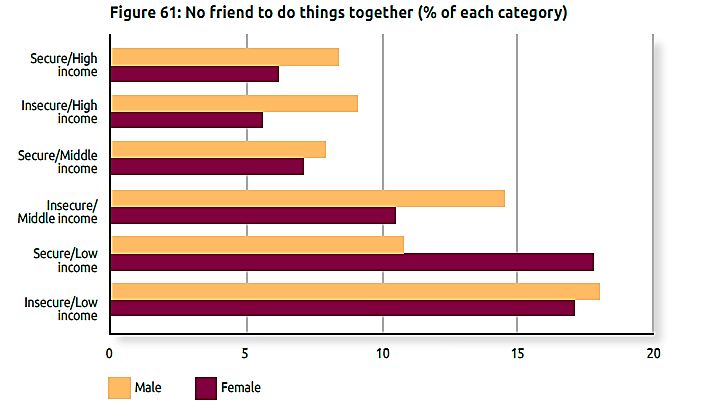 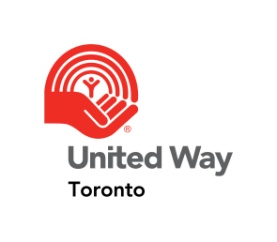 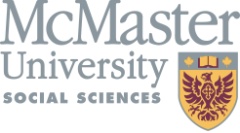 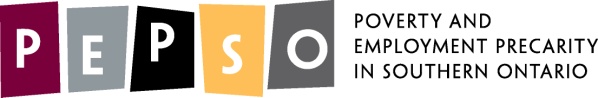 An Agenda for Reform
How to minimize the prevalence of precarious employment?

How to mitigate its negative effects?
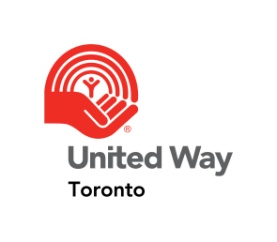 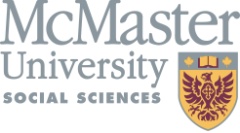 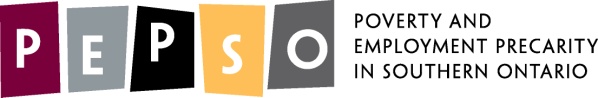 Ensuring jobs are a pathway to 	income 	and employment security

 		Supporting human capital 				development

 		Enhancing social and community 		supports for families and 				communities
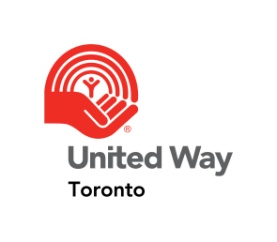 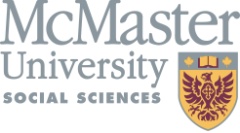 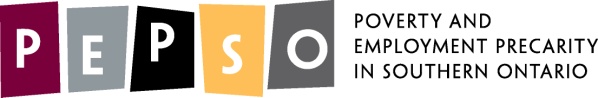 Thanks
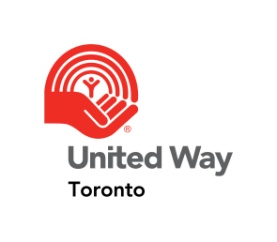 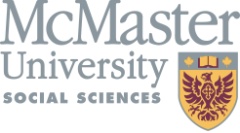 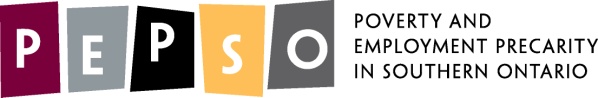